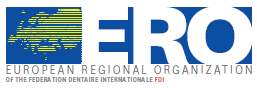 JOINT CED/ERO WORKFORCE on AMR
Simona Dianiskova
ERO Plenary Session 
17. April 2021
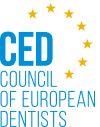 Henk Donker 
Anna Lella 
Harry-Sam Selikowitz 
Henner Bunke
Jean-Philippe Haesler 
Klaas-Jan Bakker
Mick Armstrong 
Sophie Dartevelle 
Susie Anderson
Simona Dianiskova
MEMBERS of the AMR Workforce
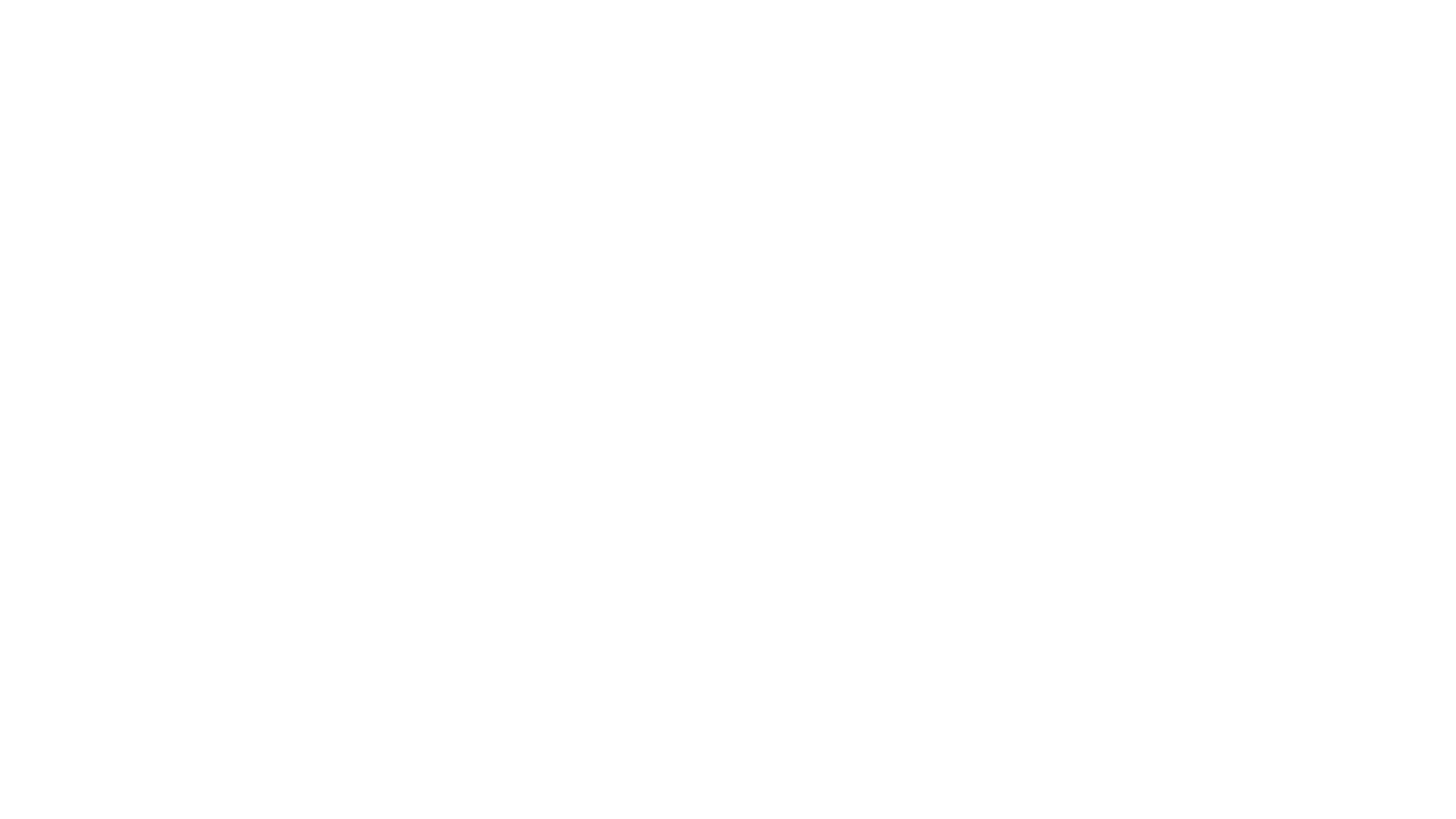 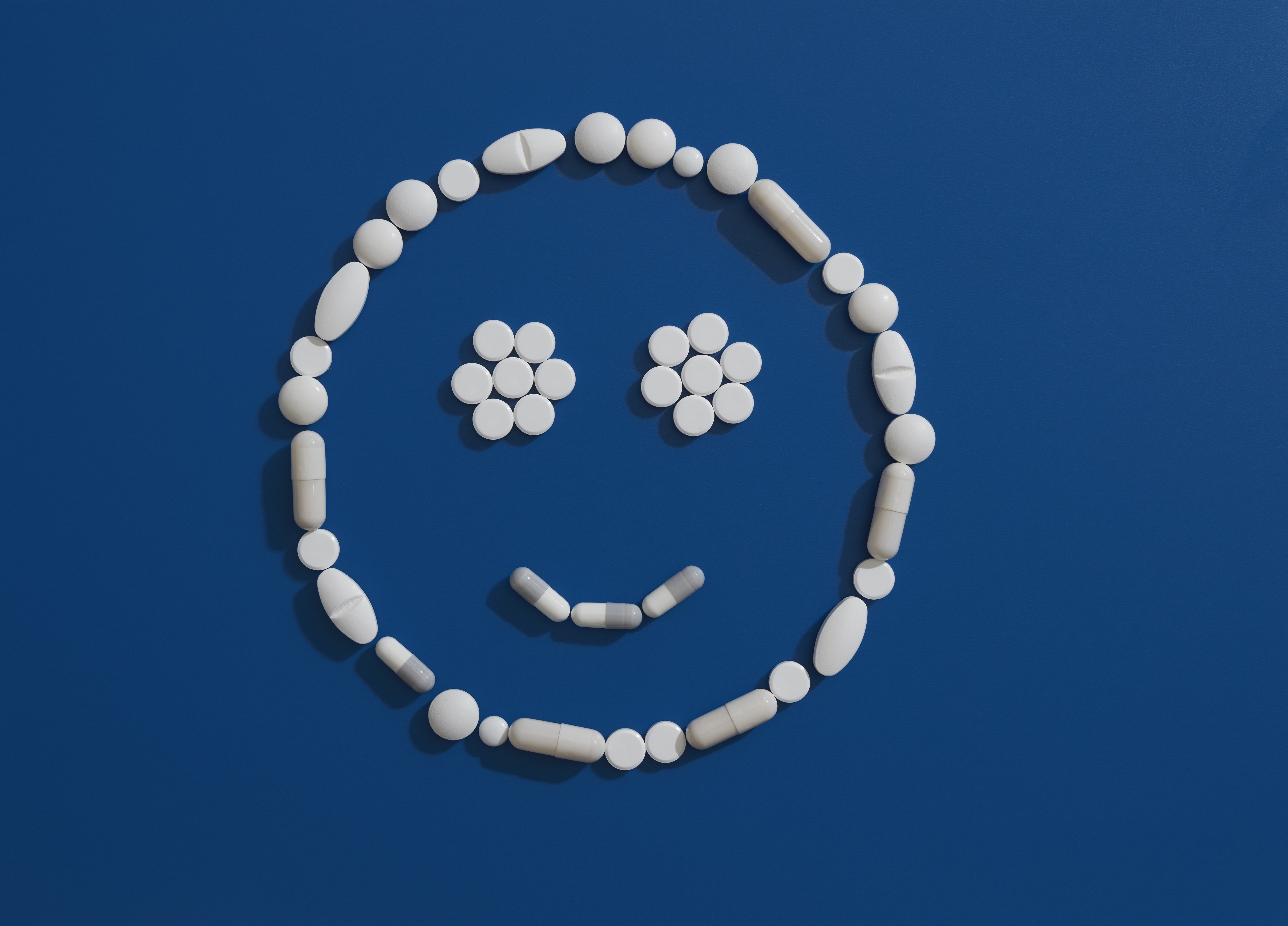 PODCAST for Dentists
https://soundcloud.com/knmt/ced-and-ero-minimise-the-resistance-to-antibiotics
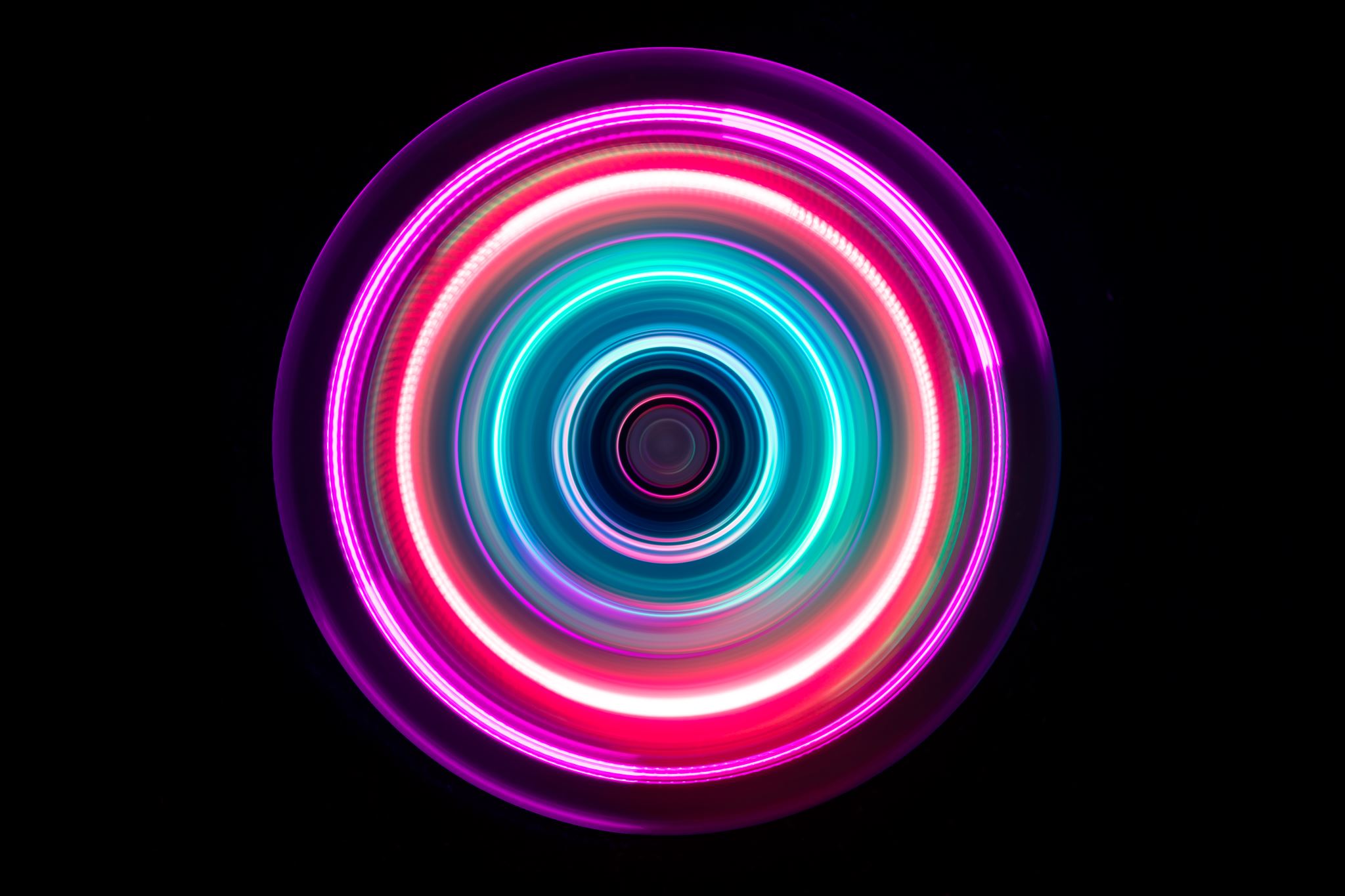 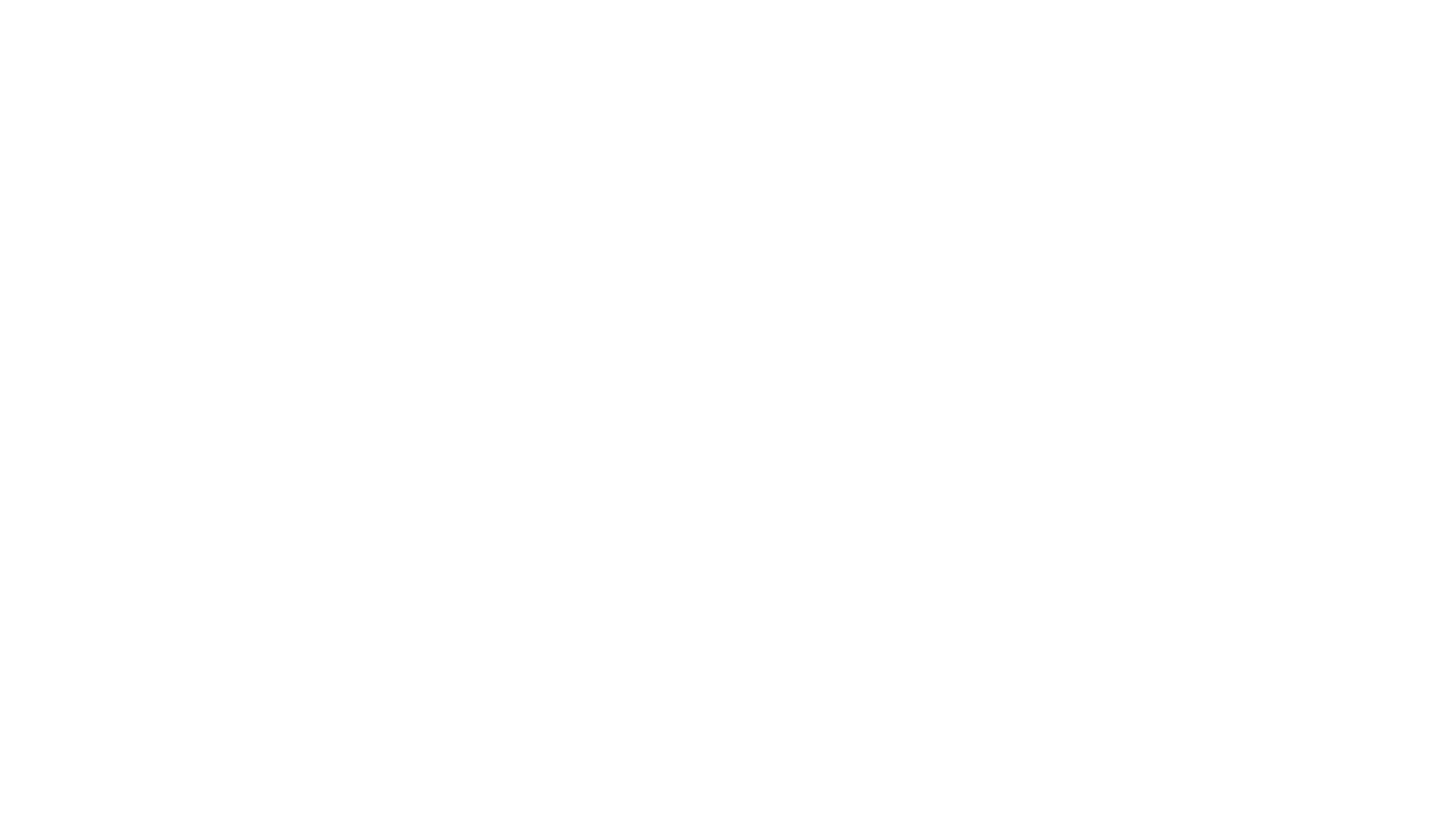 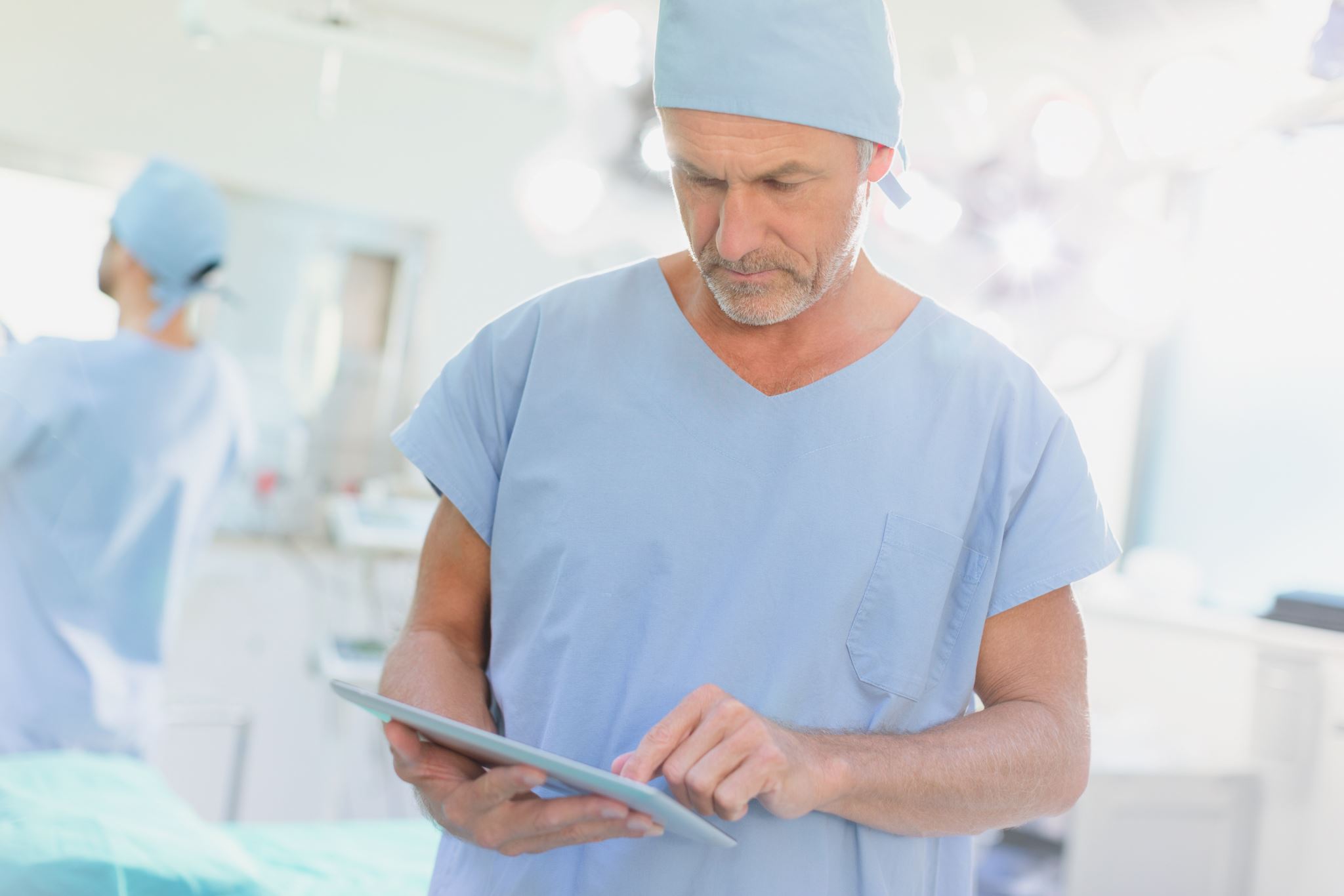 LEAFLET for Dentists
Antibiotic resistant bacteria, known as “superbugs”,  cost the lives of nearly 90 people every day in the EU/EEA.  As antibiotics become increasingly ineffective due to the development and spread of resistant infections, even minor surgeries and routine operations can become life threatening high-risk procedures.  Reducing the unnecessary use of antibiotics helps to stop the spread of antimicrobial resistance (AMR)
Unless things change, you and your family and friends could be affected by infections that do not respond to antibiotics.
IMMEDIATE ACTION IS NEEDED. HOW DOES THIS INVOLVE YOU AS A DENTIST?
The dental profession is responsible for 10% of antibiotic prescriptions. Research shows that up to 80% of these prescriptions were inappropriate. Practising effective antibiotic stewardship is essential.  Dentists should be familiar with national prescribing guidelines* and only prescribe outside them with justification. 
ANTIBIOTICS DON’T CURE TOOTHACHE.   DENTAL TREATMENT DOES. 
Pain relief is best achieved by a dental procedure, not by antibiotics
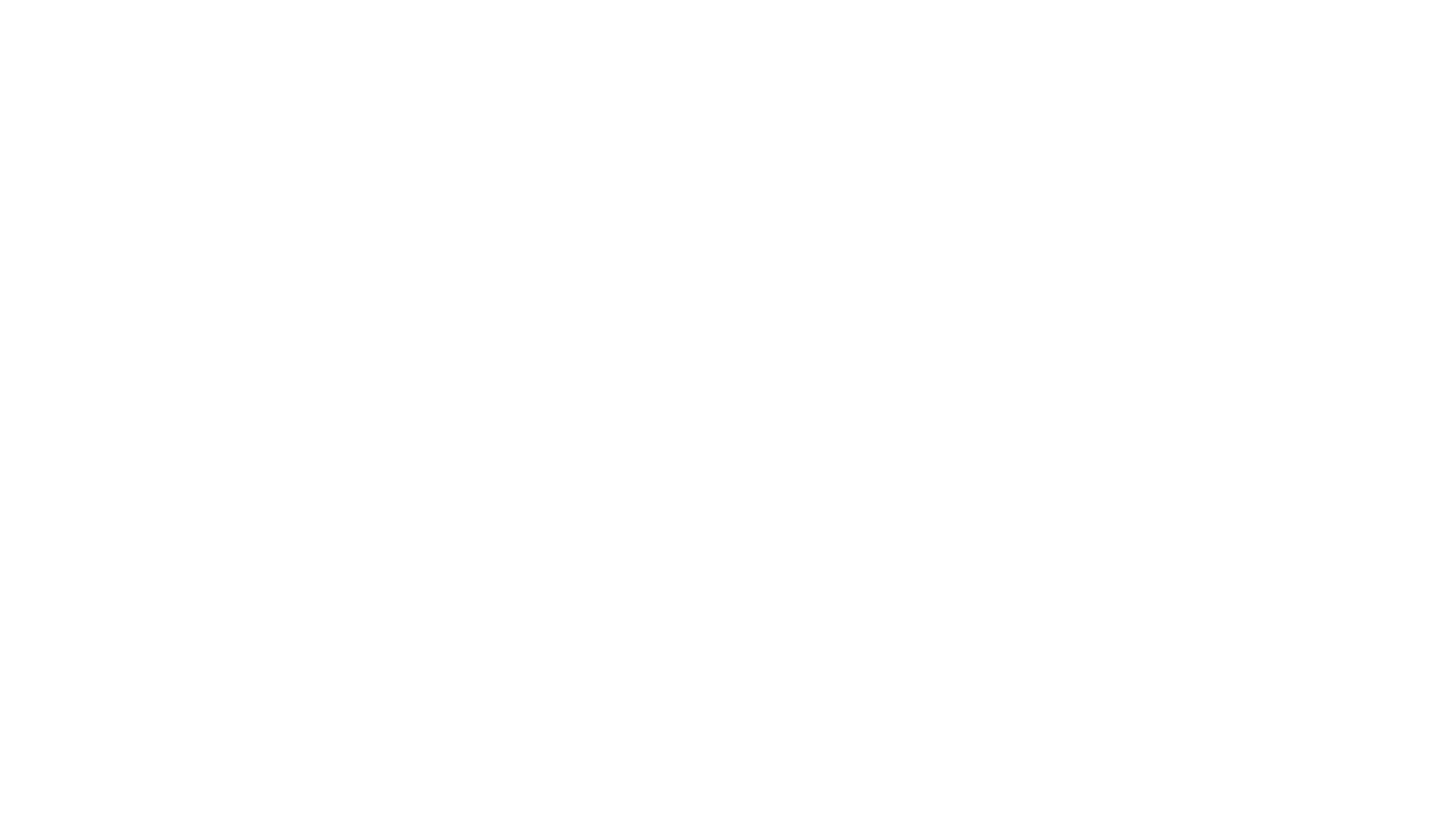 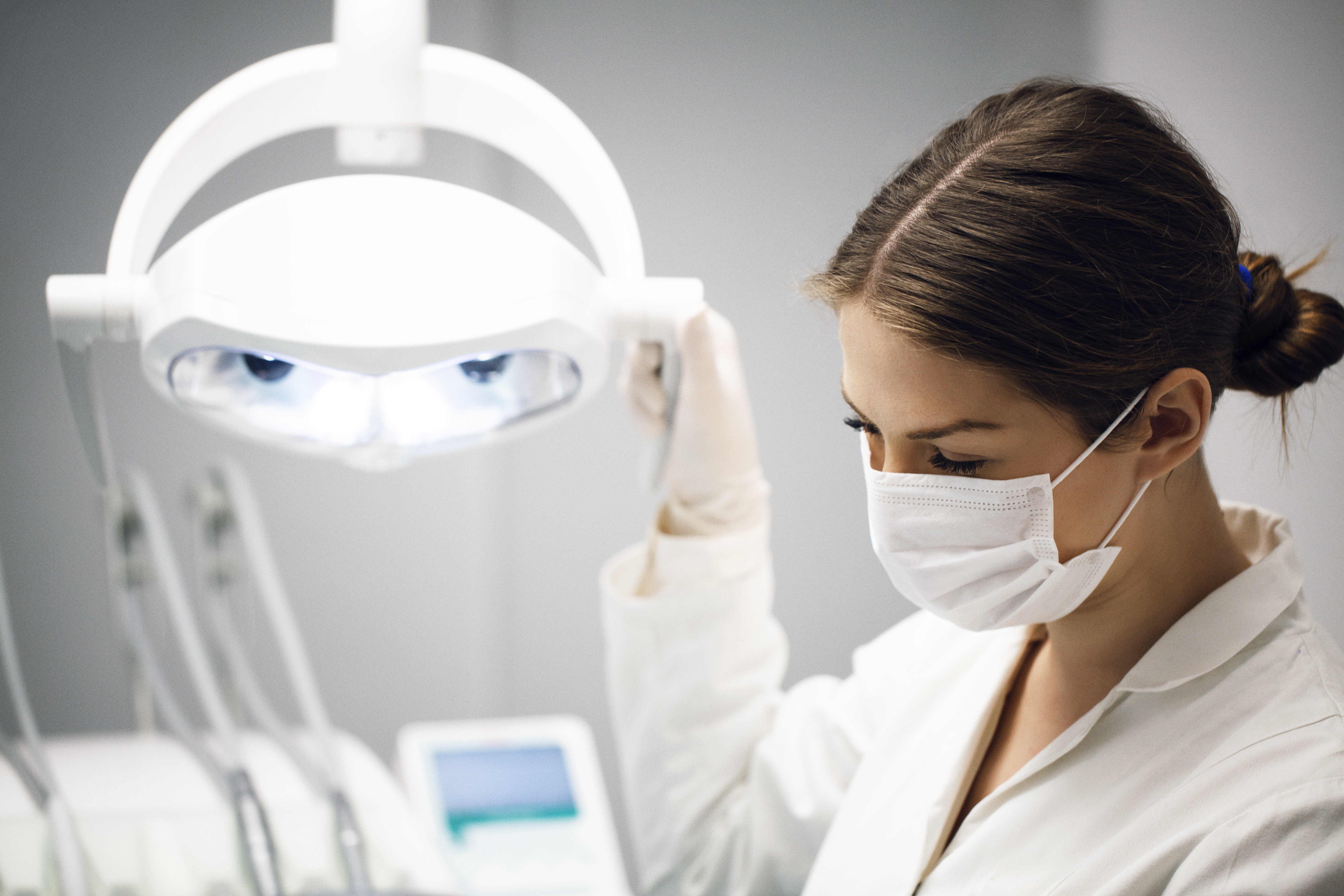 LEAFLET for Dentists
A dental infection is best treated by a dental procedure. Antibiotics are indicated only if a dentogenic infection is accompanied by fever or malaise or systemic signs such as swelling, lymphadenopathy, trismus.  A patient with signs of sepsis should be referred immediately for emergency hospital care. 
If you decide to prescibe antibiotics : 
indications should be evidence based                                                                                                                       
use the most narrow spectrum antibiotic for the shortest period                                                                                                                            
use the correct dosage                                                                                                                                                  
use only one antibiotic whenever possible
educate your patients to take antibiotics exactly as prescribed
raise awareness of the risks of antibiotics, the development and spread of resistant infections 
Preventing infection
Practice effective infection prevention and control (hand-hygiene, sterilisation of equipment etc)
Help your patients to prevent tooth decay and gum disease
Less tooth decay and gum disease > less infection> less antibiotic use> less antibiotic resistance
 
*Where local guidelines are not available, refer to 
https://www.fdiworlddental.org/resource/fdi-white-paper-essential-role-dental-team-reducing-antibiotic-resistance
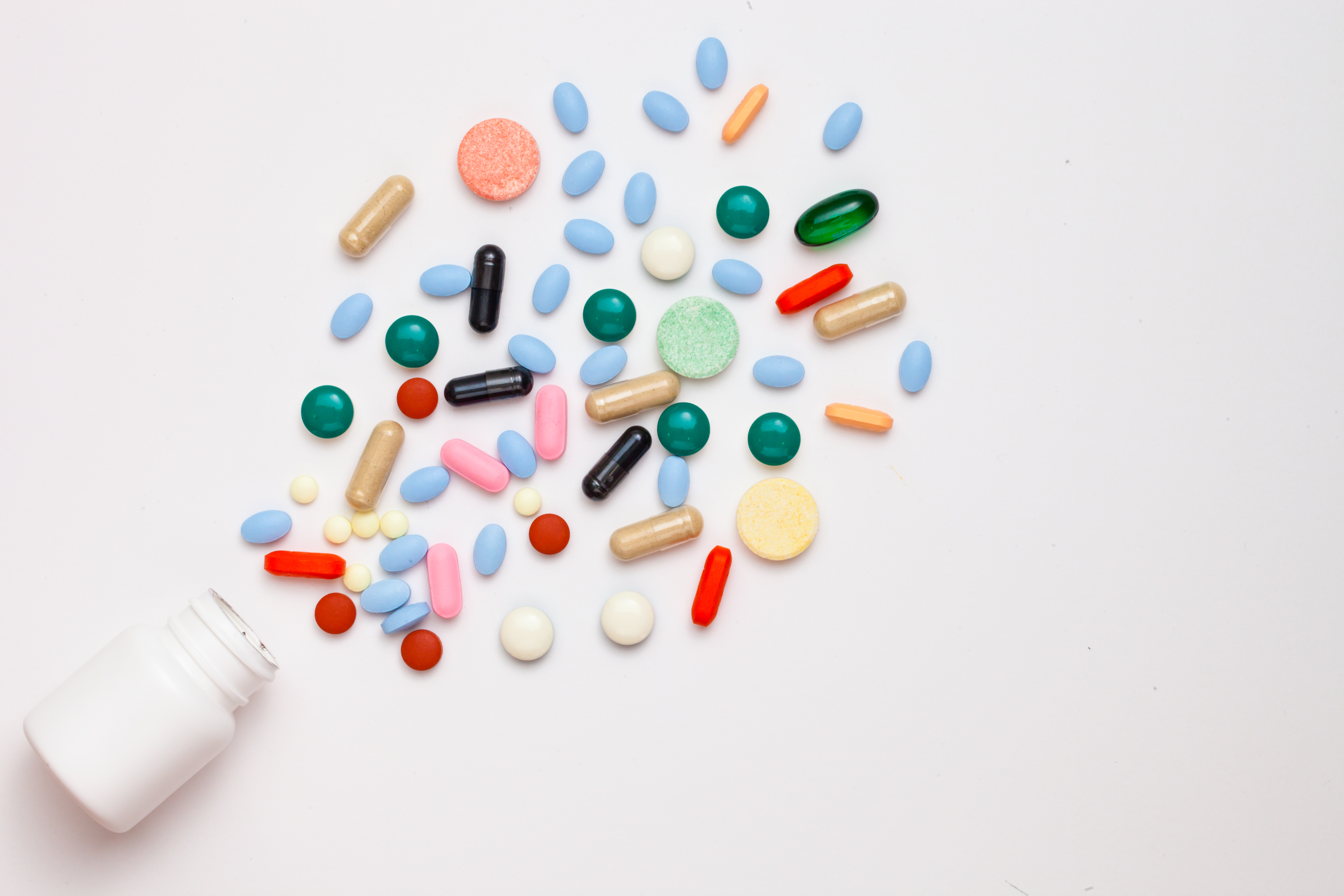 FUTURE PLAN
Leaflet for Public